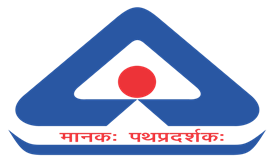 REVIEW OFTECHNICAL COMMITTEES
CHD 06 Industrial Gases
CHD 10 Glass, Glassware, & Laboratoryware
CHD 26 Explosives & Pyrotechnics
-Member Secretary, Mohit Garg, Sc-C, CHD
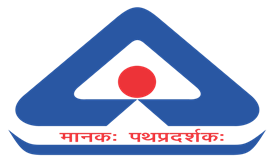 Standardization Landscape of CHD 06
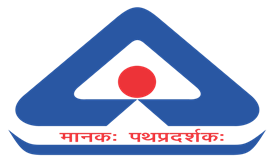 Standardization Landscape of CHD 10
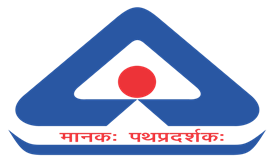 Standardization Landscape of CHD 26
AAP 2024-25 NWIP STATUS
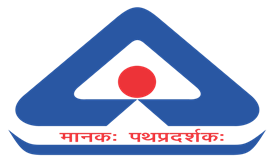 AAP 2024-25 NWIP STATUS
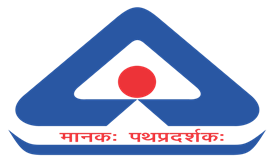 AAP 2024-25 NWIP STATUS
PROGRESS OF REVIEWS AGAINST THE ANNUAL ACTION PLAN FOR 2024-2025
PROGRESS OF REVIEWS AGAINST THE ANNUAL ACTION PLAN FOR 2024-2025
Process adopted for review of standards
WORKING PANELS AND WORKING GROUPS
WORKING PANELS AND WORKING GROUPS
ISO Projects
ISO Projects
SC/WP Meetings planned and held outside HQ
SC Meetings held outside HQ – NIL 
SC meetings planned for organizing outside HQ:
	1. CHD 06 Sectional Committee Planned at National Physical Laboratory in December 2024.
	2. CHD 10 Sectional Committee Planned at IIT Madras in December 2024 along with a half day seminar.
	3. CHD 26 Sectional Committee Planned at DRDO – High Energy Materials Lab, Pune in January 2025.
Status of process reform measures
Attendance in sectional committee meetings





Inactive Members – none.
Comments on P-drafts: NIL
WC-Drafts – 18 drafts circulated and 65 Comments received.
Resolutions-circulated to the members after every sectional committee meetings.
Members trained – 20 members trained. 
SC membership rationalized – evaluation of performance of committee members has been done based on Attendance, Comments on Drafts circulated, Comments on ISO documents circulated, contribution during the meetings based on which decision on membership will be taken during the upcoming sectional committee meetings.
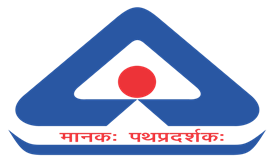